Программа экологического воспитания дошкольников «ЮНЫЙ ЭКОЛОГ» (С.Н.Николаева)
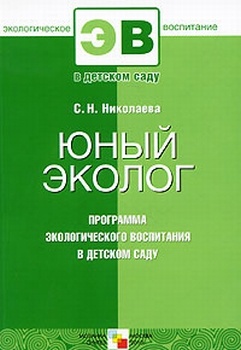 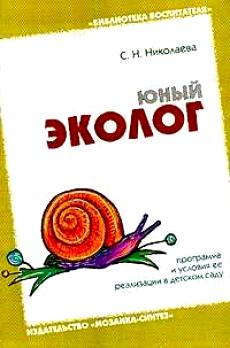 Программа по экологическому воспитанию
состоит из двух подпрограмм: «Экологическое воспитание дошкольников» и «Повышение квалификации работников ДОУ».
 
    Одна из них ориентирована на детей и предназначена для организации занятий по развитию экологической культуры дошкольников 2—7 лет.

  Другая предназначена взрослым; по ней осуществляется повышение квалификации воспитателей ДОУ, педагогов дополнительного образования, других специалистов, занимающихся экологическим воспитанием детей.
Цель программы:
Формирование у ребенка осознанно правильного отношения к природным явлениям и объектам, которые окружают его, и с которыми он знакомится в дошкольном детстве; формирование начал экологической культуры.
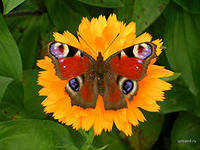 Принципы реализации программы:
постепенное наращивание объема материала;

 первоочередное использование природного окружения: растений и животных зеленой зоны детского сада и участков;

 продвижение детей от единичных сенсорных впечатлений к многообразию этих впечатлений, затем – к конкретным представлениям, затем – к обобщению представлений;

 широкое использование разных видов практической деятельности;

 подача познавательного материала с помощью приемов, вызывающих у детей интерес  и положительные эмоции.
Разделы программы:
первые два посвящены раскрытию взаимосвязи растений и животных со средой обитания; 
третий прослеживает их роль в процессе онтогенеза — роста и развития отдельных видов растений и высших животных; 
в четвертом раскрываются взаимосвязи внутри сообществ, жизнь которых дети могут наблюдать; 
пятый раздел показывает разные формы взаимодействия человека с природой.
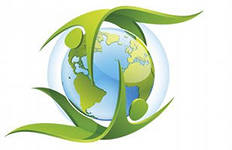 Неживая природа
Мироздание (вселенная).  Дети знакомятся с явлениями Вселенной. 
Вода.  Детей знакомят с понятием, свойством и значением воды. 
Воздух. Рассказать что воздух необходим всем живым существам. 
Почва и камни. Дети знакомятся с почвами – землей, песком, глиной и их свойствами, а также с природными камнями. 
Сезоны. Дети получают представления о комплексе характерных явлений в неживой природе и их изменении в разные сезоны.
Разнообразие растений
Комнатные растения. Детей знакомят с многообразием комнатных растений, их строением и потребностями. 

 Растения на участке детского сада. Дети получают знания о растениях растущих на участке. Условия жизни в разные сезоны года.
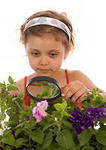 Многообразие животных и их связь со средой обитания
Обитатели уголка природы. Формируются представления о животных, живущих в детском саду, об условиях жизни требующиеся для удовлетворения их потребностей. 

Домашние животные. Представление о домашних животных и связи их жизни с жизнью человека. Перелетные и зимующие птицы. Дети знакомятся с различными видами птиц, узнают о их приспособлении к жизни в зимнее время.
Рост и развитие растений и животных и их связь со средой обитания

Растения. Дети узнают о способах 
выращивания растений. 


Животные. Птицы. Дети узнают о росте 
птиц и способах их размножения. 



Млекопитающие. Получают знания о способах размножения и жизни млекопитающих.
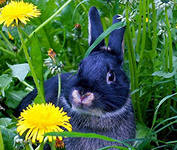 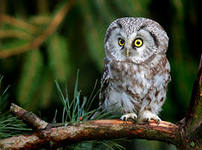 Жизнь растений и животных в сообществе
Лес как экосистема. Дети знакомятся с лесом как с сообществом растений и животных. 
Тайга как экосистема. Тайга – это лес, в котором преобладают хвойные деревья. 
Тропический лес как экосистема. Места произрастания тропического леса.
 Пруд, озеро, река как экосистема. Пруд, озеро – это сообщество водных и прибрежных растений и животных, кот. связаны друг с другом.
 Море как экосистема. Море – это огромное водное пространство, часть океана. 
Луг как экосистема. Луг – это сообщество травянистых растений.
 Степь как экосистема. Степи – это большие безлесные пространства, с многообразием трав.
Взаимодействие человека с природой
Человек – живое существо. 

Потребности человека. 

Как человек использует природу.

 Пользование природными ресурсами.

 Как человек охраняет природу.

 Понятие о сохранности природы.
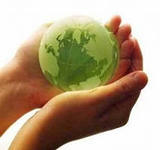 Спасибо за внимание!
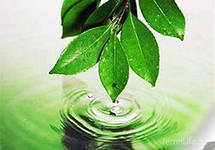